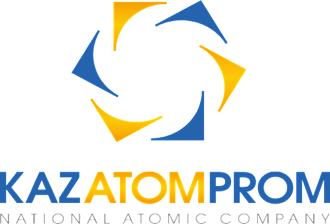 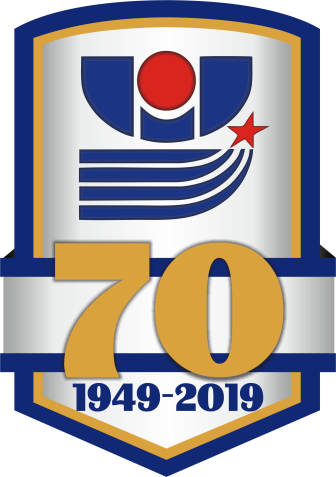 UMP JSC 
DEVELOPMENT STRATEGY 2018-2028
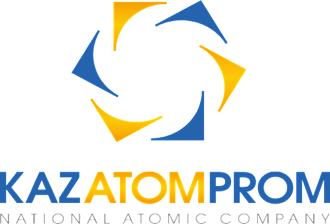 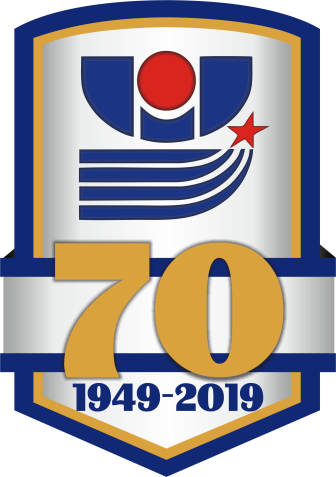 UMP JSC
Mission 
Perspective
Strategic Targets
Mission
Миссия, Видение, Стратегические 
цели
Provide the world nuclear power, electronic, metallurgical and other industries with high tech products
Perspective
Become a priority business partner in the world nuclear power and strengthen the achieved positions in the deliveries of high-quality Beryllium, Tantalum and Niobium products with the focus on long-term goals of customers, staff, shareholders and the Company
Strategic Targets
ST 1: 	Enter into new markets of NPP fuel  with higher value added products
ST 2: Increase the UMP JSC share in the fuel components world market
ST 3:	Expand marketing and increase sales volumes of higher value added Beryllium products
ST 4:	Keep a share of UMP JSC in the world markets of Tantalum, Niobium and Fluorine bearing products and increase a share in separate market segments (sputtering targets, super alloys, capacitors)
URANIUM BUSINESS 
ST 1: Enter into new markets of NPP fuel  
with higher value added products
ST 2: Increase the UMP JSC share in 
the fuel components world market
UMP JSC
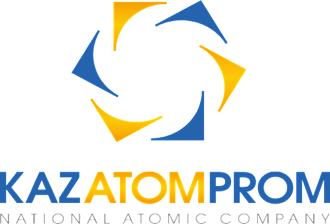 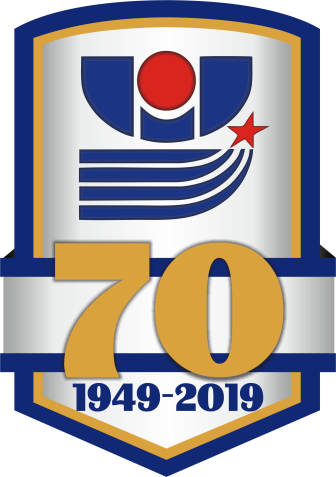 ЗА22.2
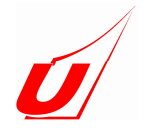 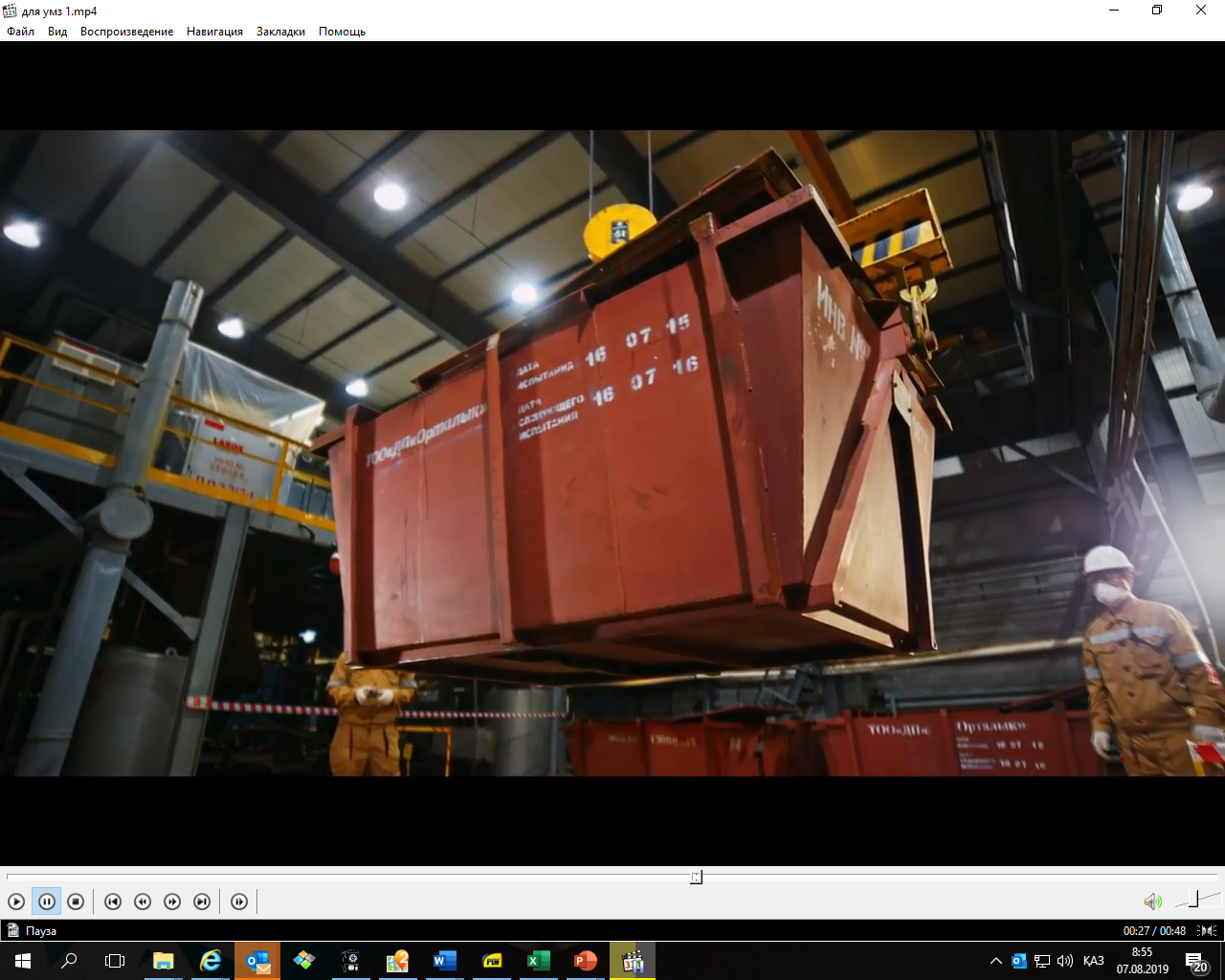 TARGETS
Expand U3O8 production
Increase production volumes of fuel pellets and uranium oxides
Enter into the new markets of fuel pellets
Establish the manufacturing site of uranium and gadolinium fuel rods
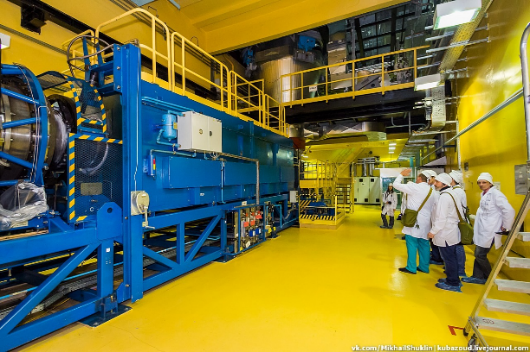 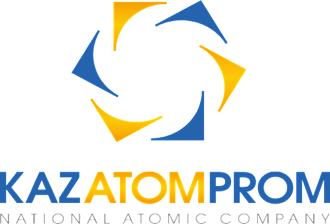 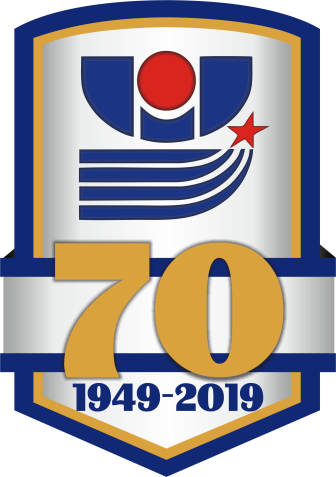 URANIUM OPERATIONS 
in 2028
UMP JSC
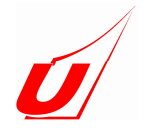 ЗА22.2
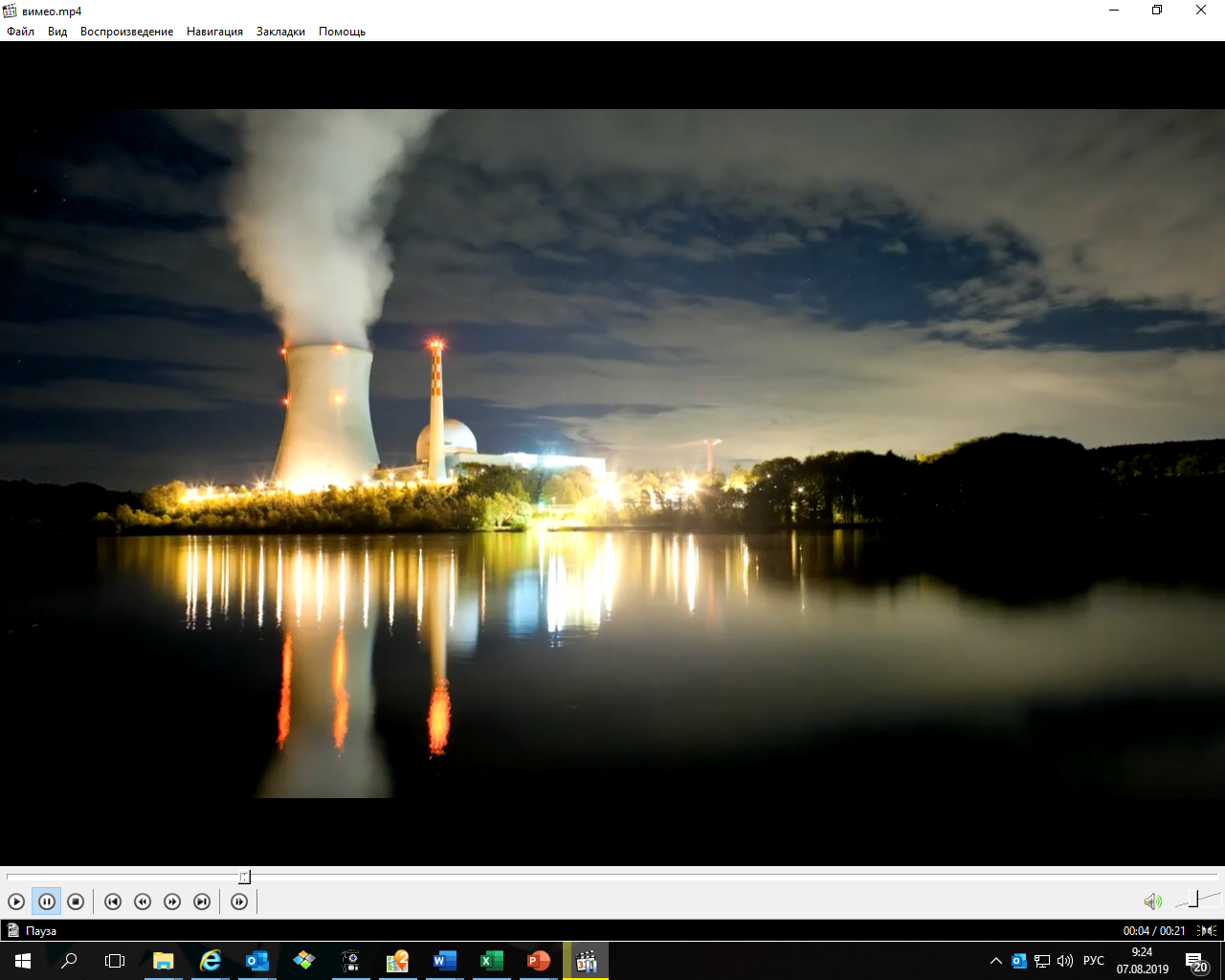 Fuel pellets deliveries to:
Ulba-FA JV 
Westinghouse 
Uranium and Gadolinium fuel rods for 
Ulba-FA JV
Ulba-FA JV  
Fabrication of the French design FAs for the Chinese market
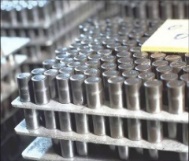 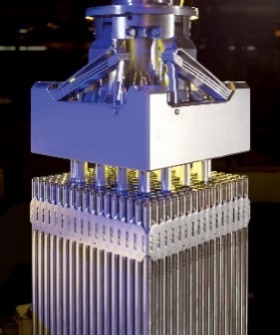 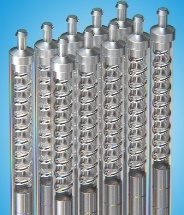 Uranium oxides deliveries to:
Westinghouse  
GNF-A 
Machine Engineering Plant plc 
EdF 
Kansai/Sumitomo 
Orano
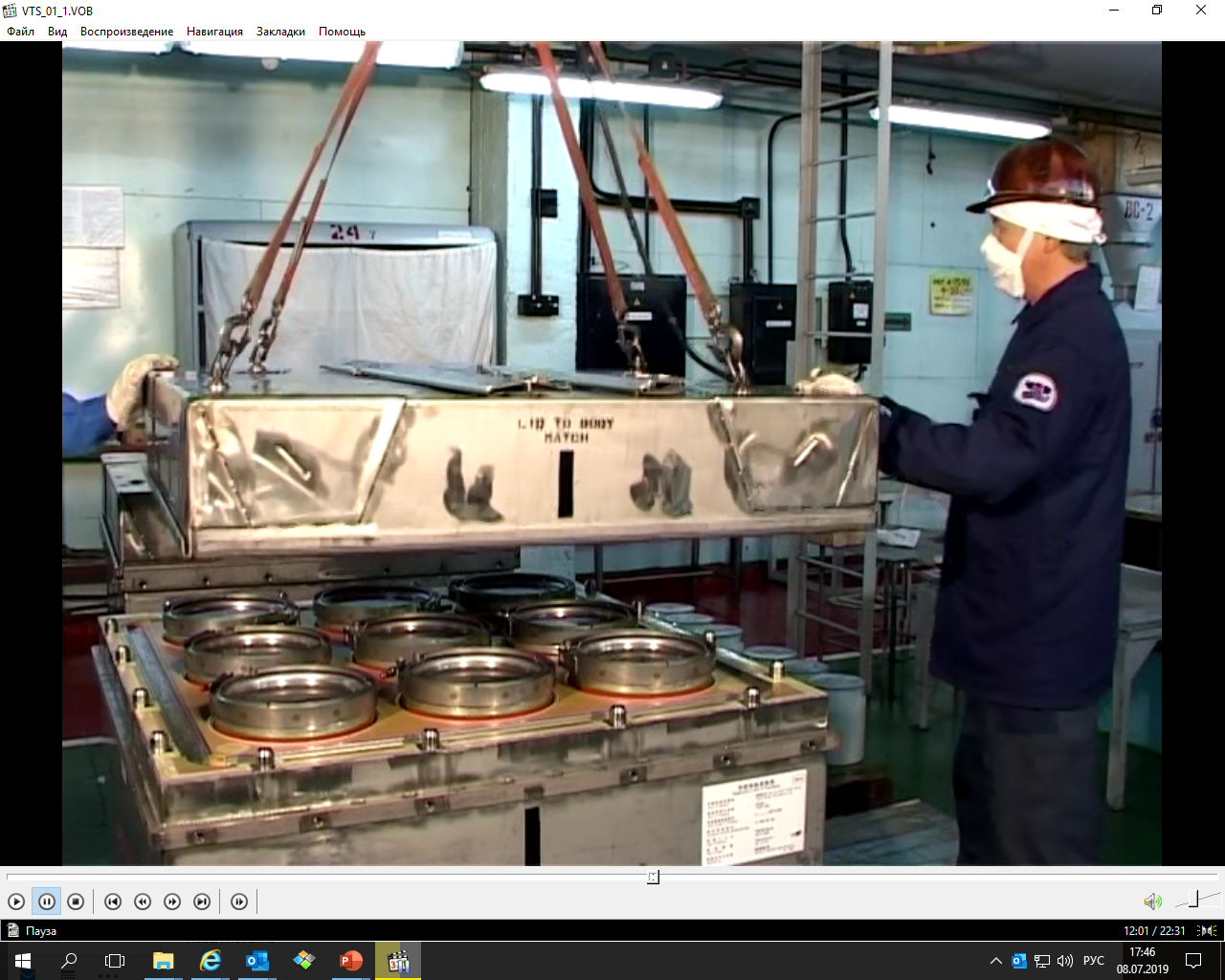 U3O8 production with the capacity of   6,100tU/year
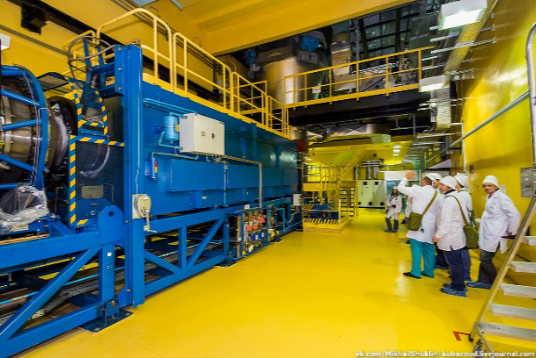 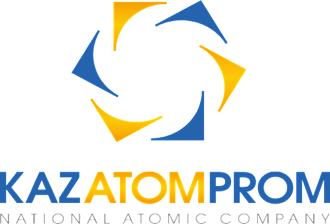 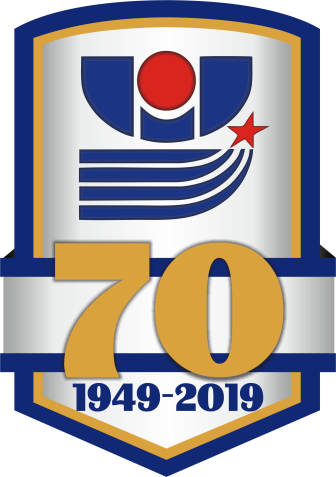 Beryllium business
ST 3:	 Expand marketing and 
increase sales volumes of 
higher value added Beryllium 
products
UMP JSC
ЗА22.2
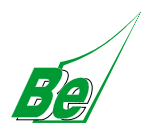 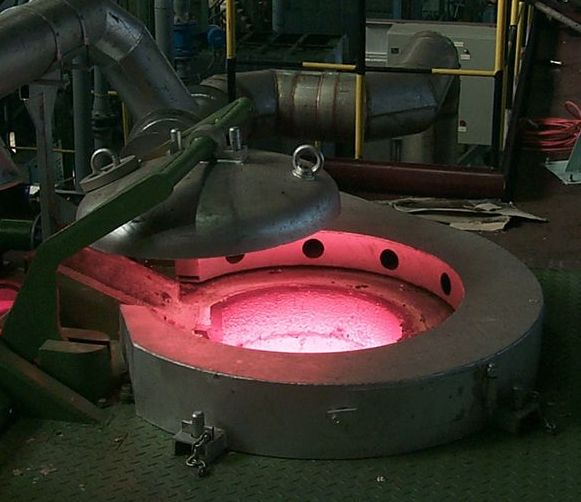 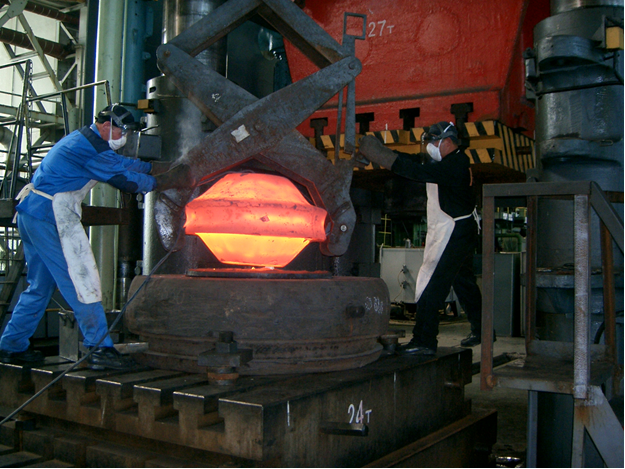 TARGETS
Upgrade Beryllium Operations in order to:
Expand a range of products;
Increase volumes of higher value added products. 
Implementation date - 2019-2023
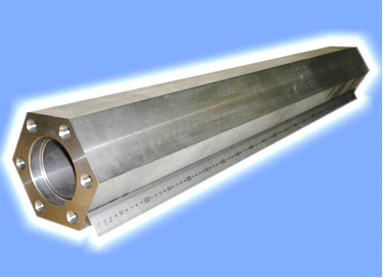 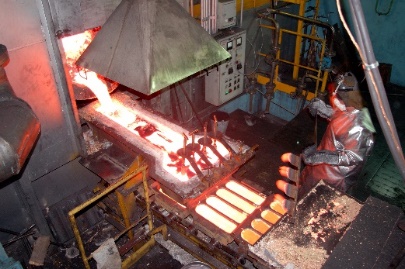 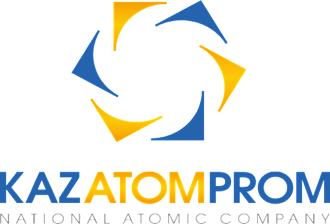 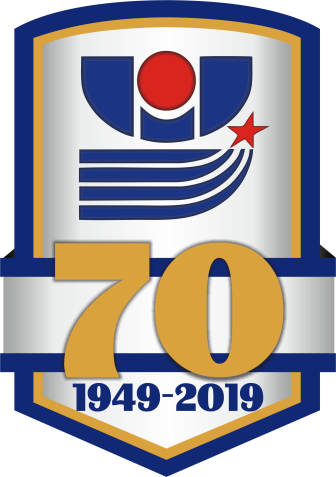 Beryllium operations 
in 2028
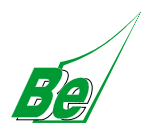 UMP JSC
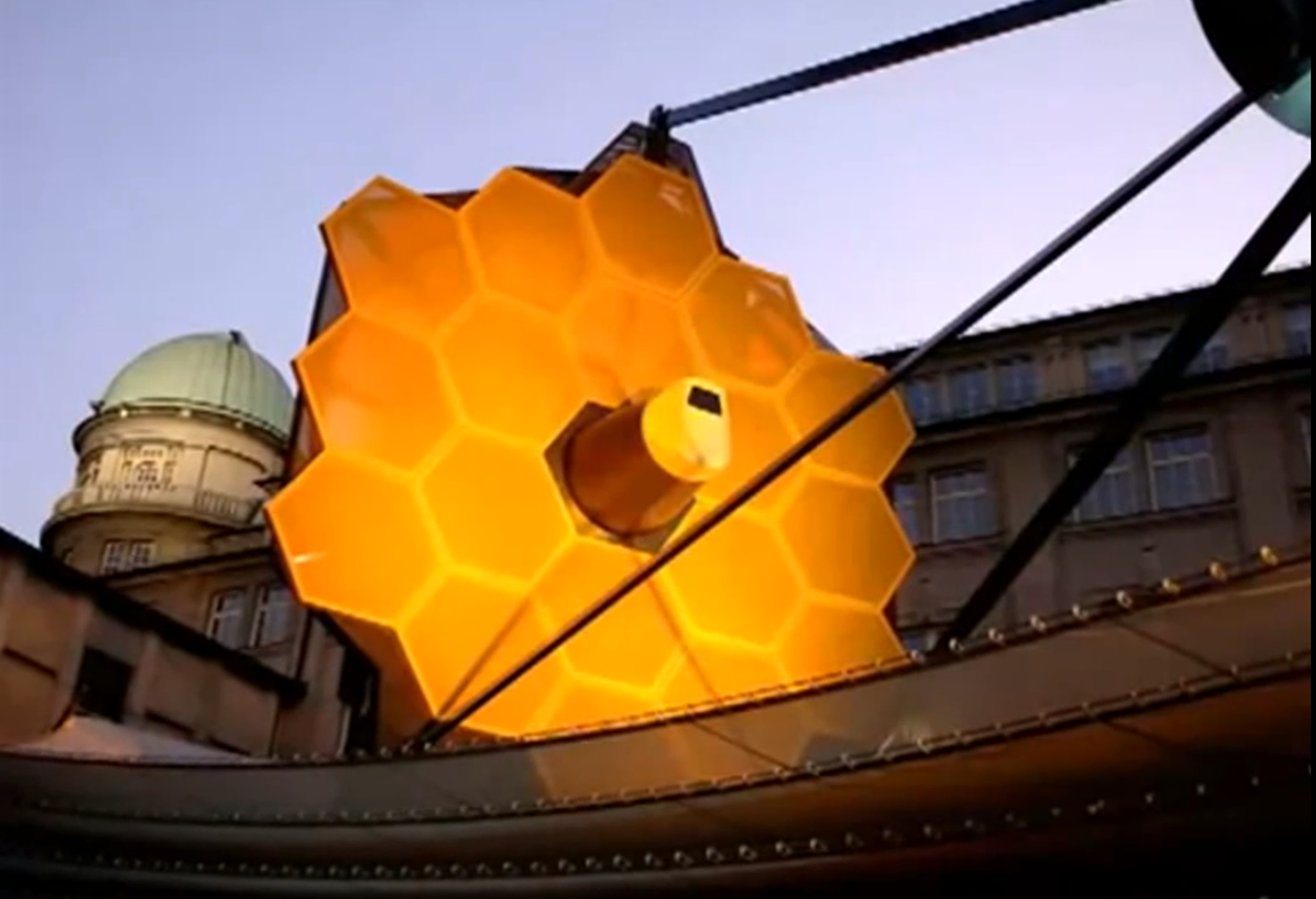 Increased sales volumes of:
Technical grade Beryllium metal;
Sintered technical grade Beryllium articles and billets;
Beryllium Copper
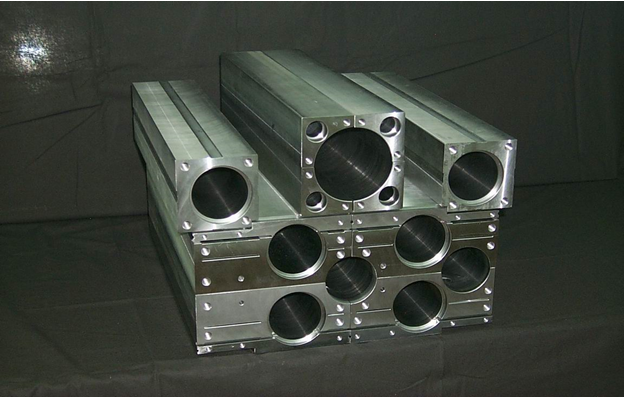 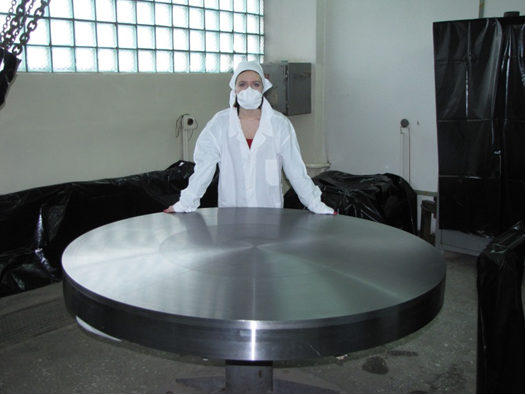 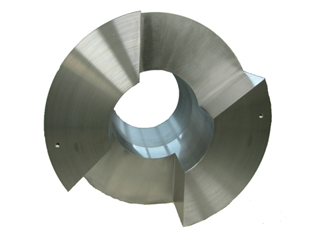 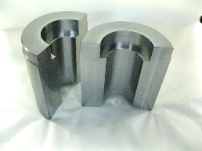 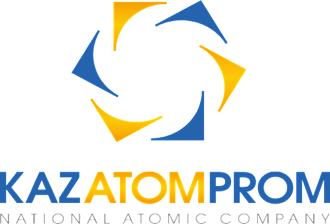 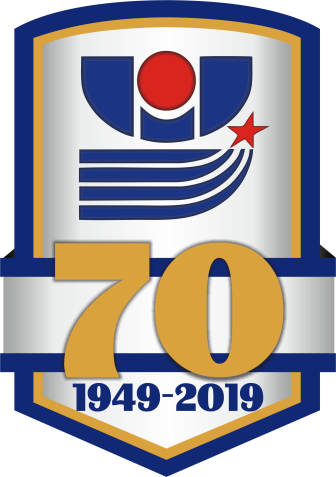 TANTALUM BUSINESS
СЦ 4: Keep a share of UMP JSC in the 
world markets of Tantalum, Niobium and 
Fluorine bearing products and increase 
a share in separate market segments 
(sputtering targets, super alloys, 
capacitors)
UMP JSC
ЗА22.2
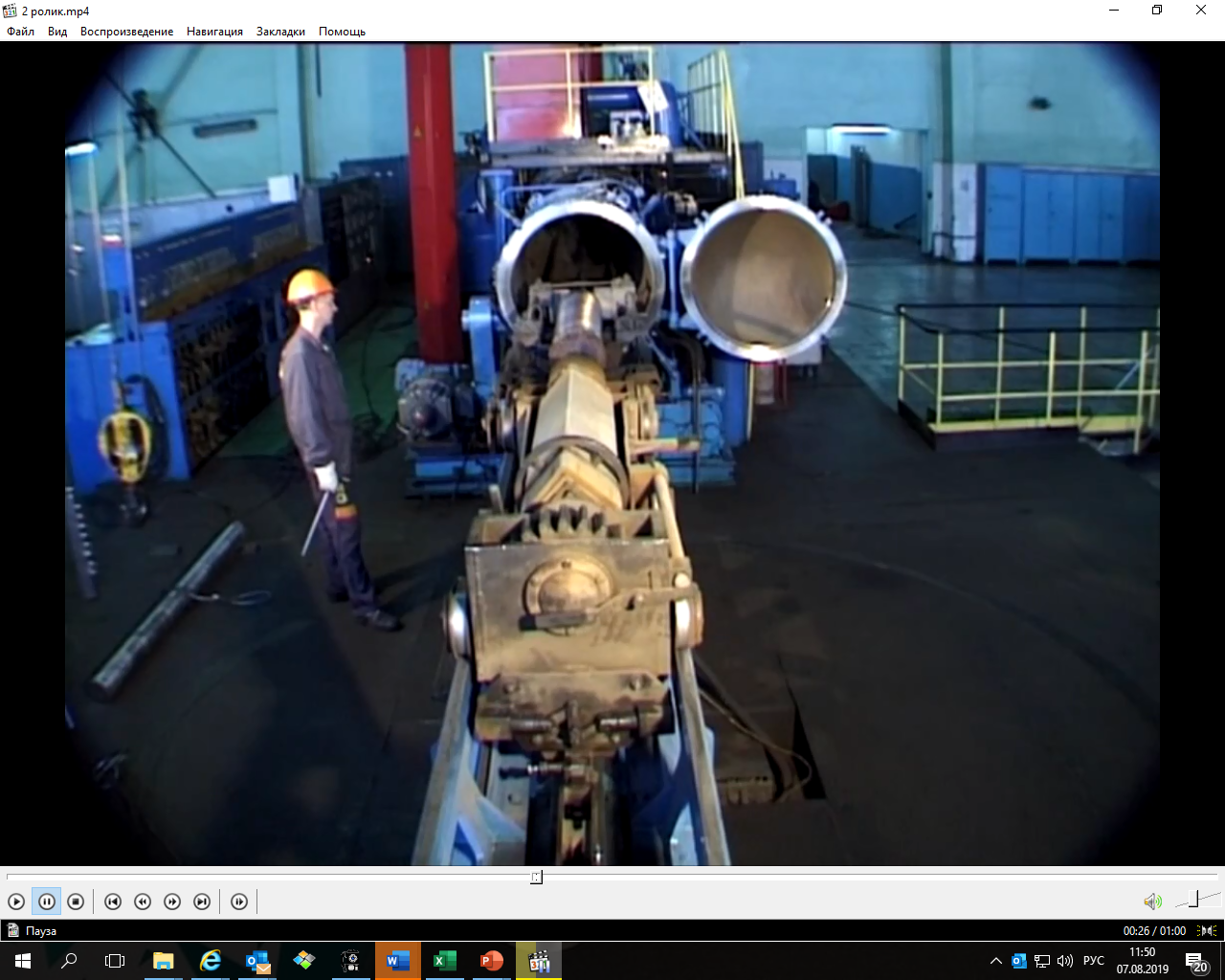 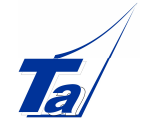 TARGETS
Establish a stable source of the raw material and the intermediate product (PFT).
Upgrade Tantalum Operations in order to:
Expand a range of products;
Increase volumes of higher value 
added products
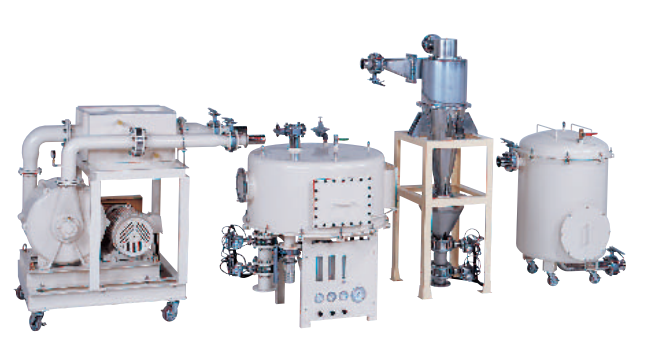 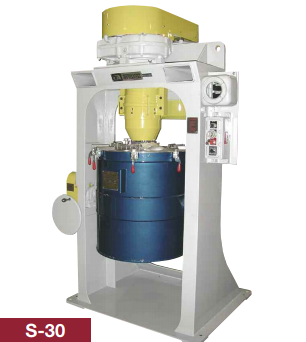 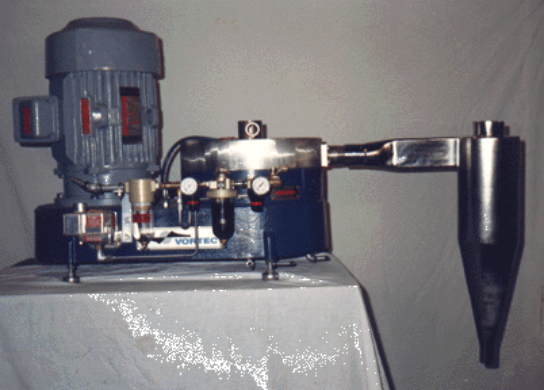 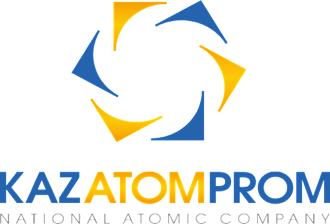 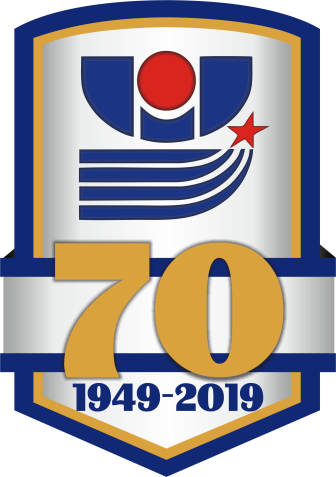 UMP JSC
TANTALUM OPERATIONS  
IN 2028
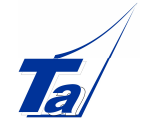 ЗА22.2
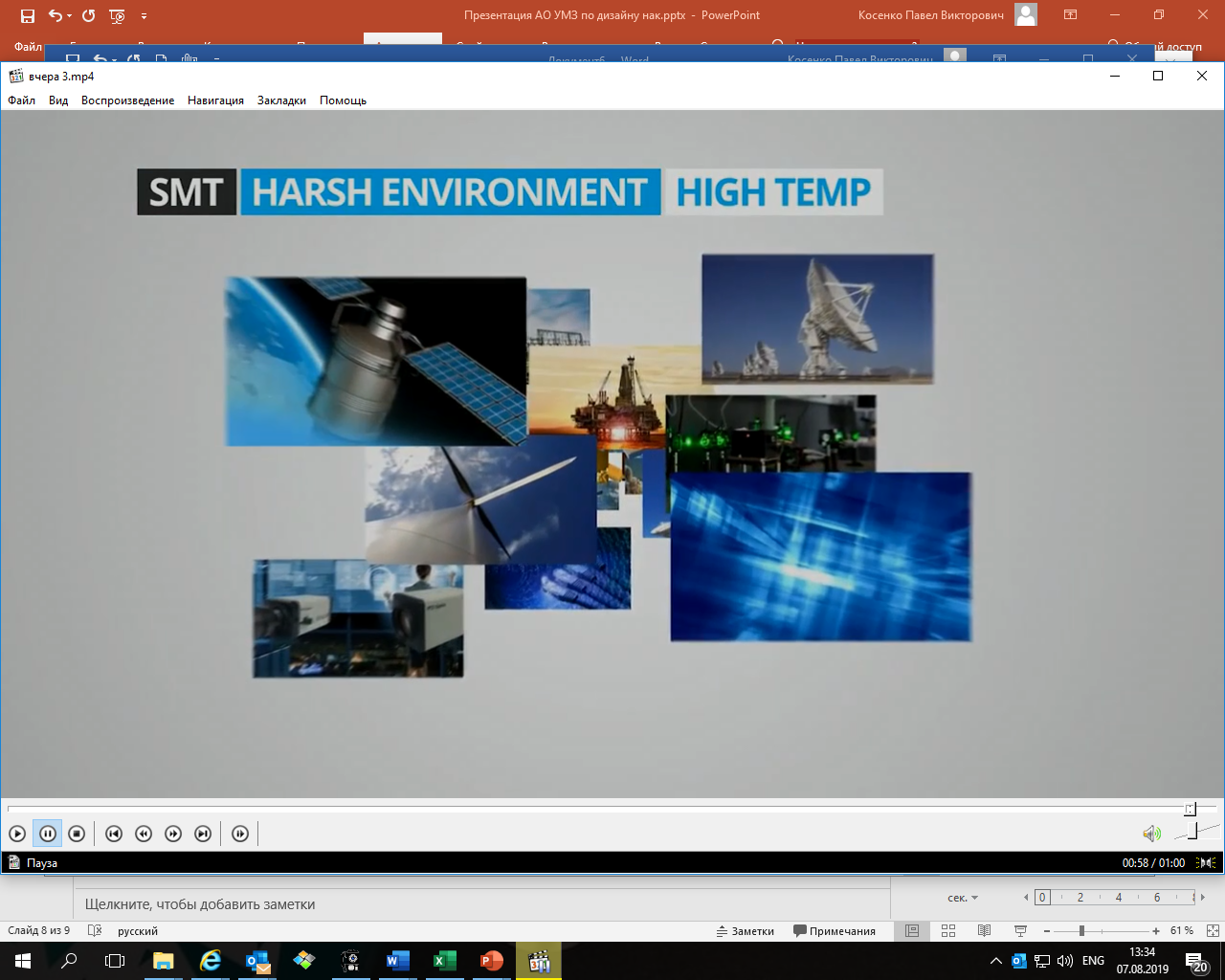 Own source of the raw material and new products
Highly remunerative manufacture of higher value added Tantalum products
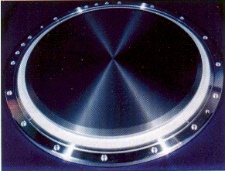 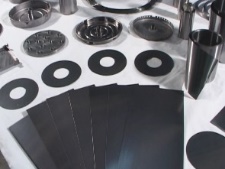 Production and sale of:
Potassium Fluorotantalite
Optical and technical grade Niobium pentoxide
Electronic grade Tantalum and Niobium pentoxide
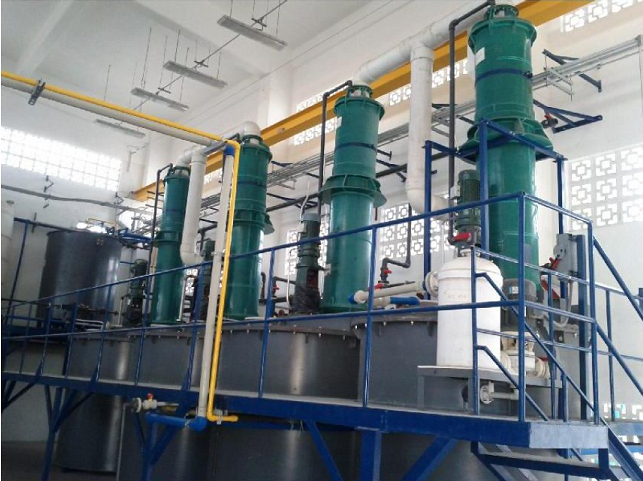 Production of high-demand Tantalum and Niobium products:
High CV powders
High precision mill products
Sputtering targets
High purity ingots
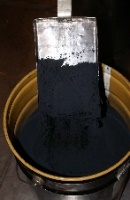 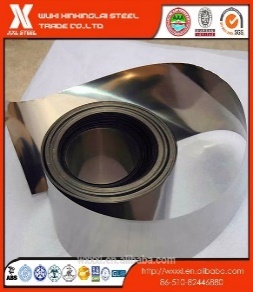 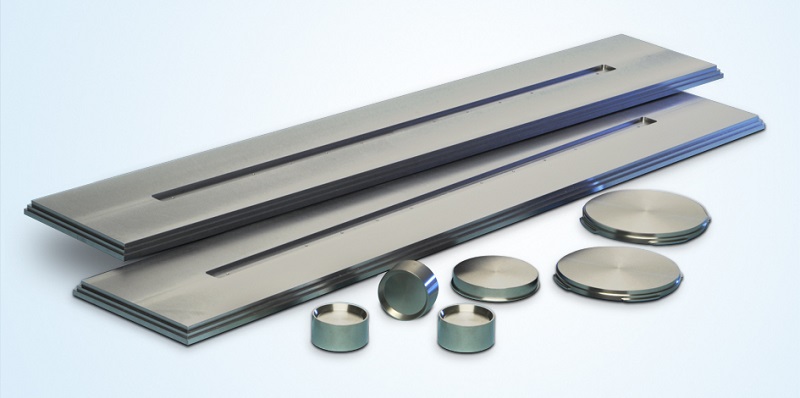 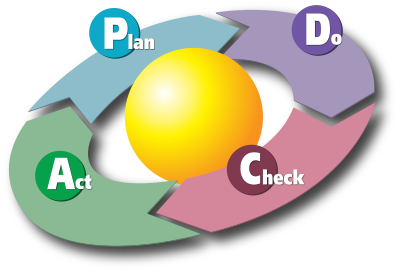 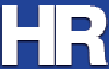 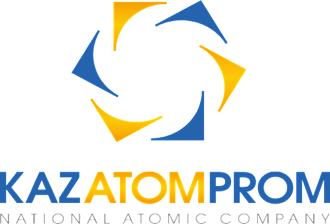 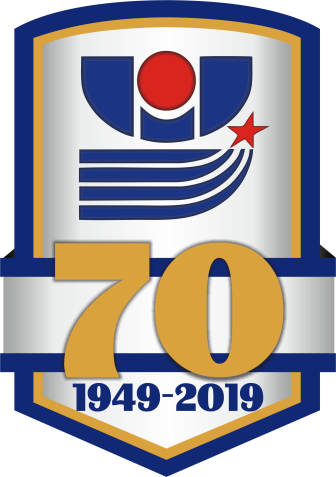 UMP JSC
HR Policy
MEANS
TARGET
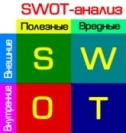 ЗА22.2
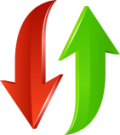 Staff Number Dynamics, people
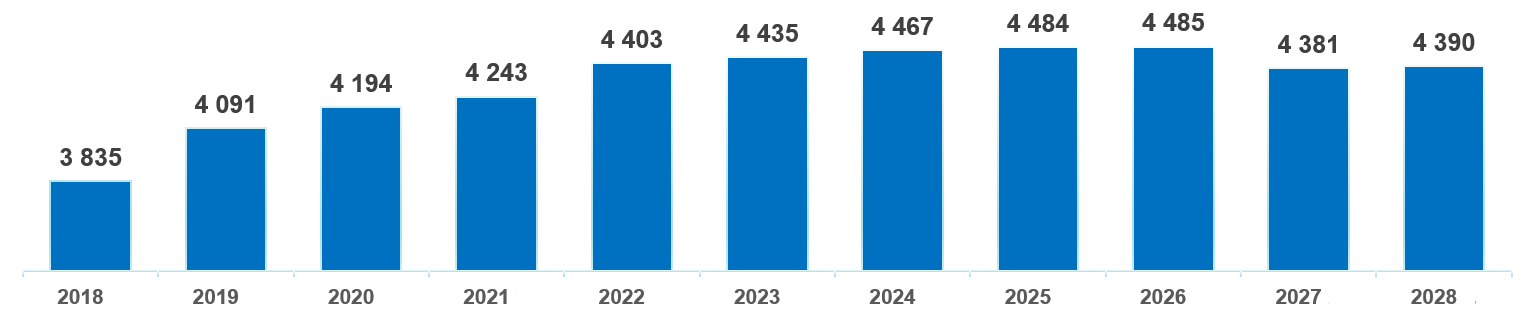 HR Policy of Ump JSC is aimed at attracting and retaining qualified staff
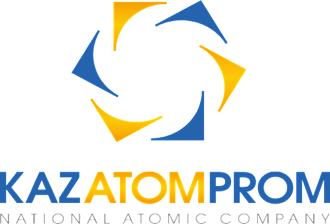 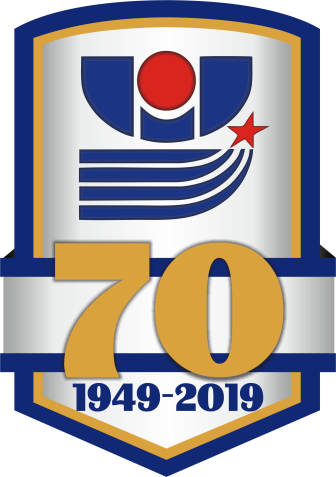 STRATEGIC OUTLOOK
OF THE UMP’ S 
PRODUCTS IN THE 
WORLD MARKETS
UMP JSC
АО «УМЗ»
ЗА22.2
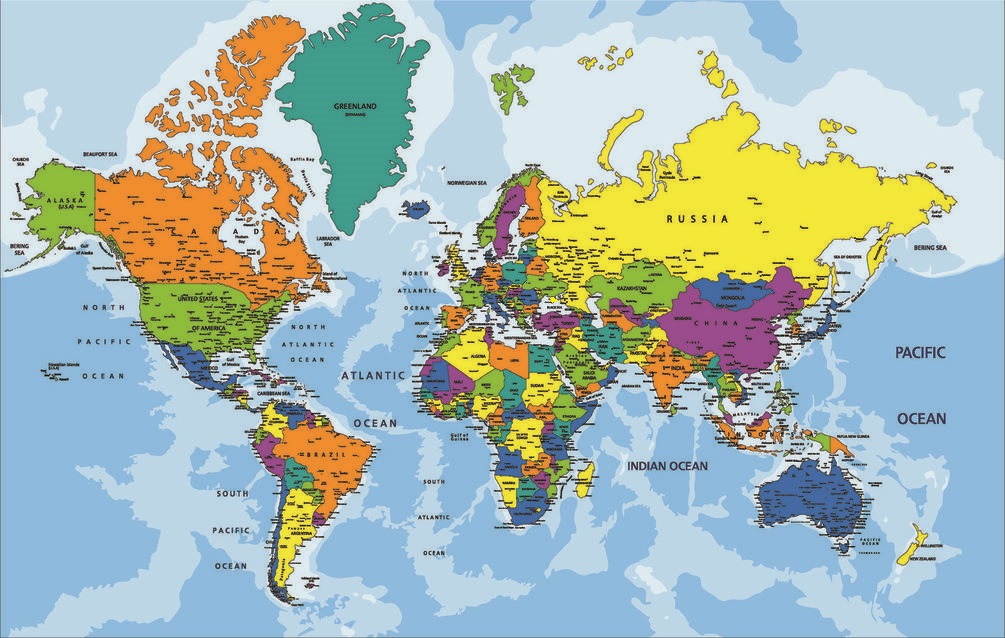 Deliveries to:
Russia 
Japan 
USA 
Canada 
China 
Germany
Romania 
Korea 
Turkey 
Great Britain 
Brazil 
Austria 
Belgium 
Czechia 
France 
Belarus 
Greece 
Hungary 
Italy 
Holland 
Norway
Poland
Sweden 
Argentina 
Australia 
India 
Switzerland
UMP JSC
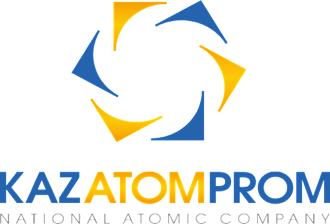 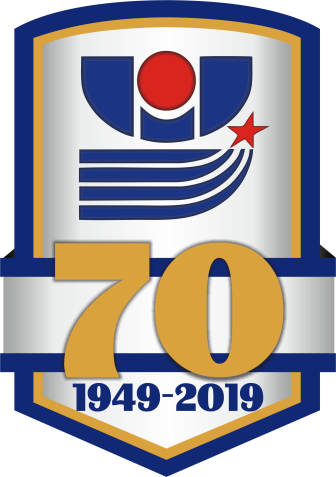 АО «УМЗ»
UMP JSC
ЗА22.2
Thank you for your  attention!